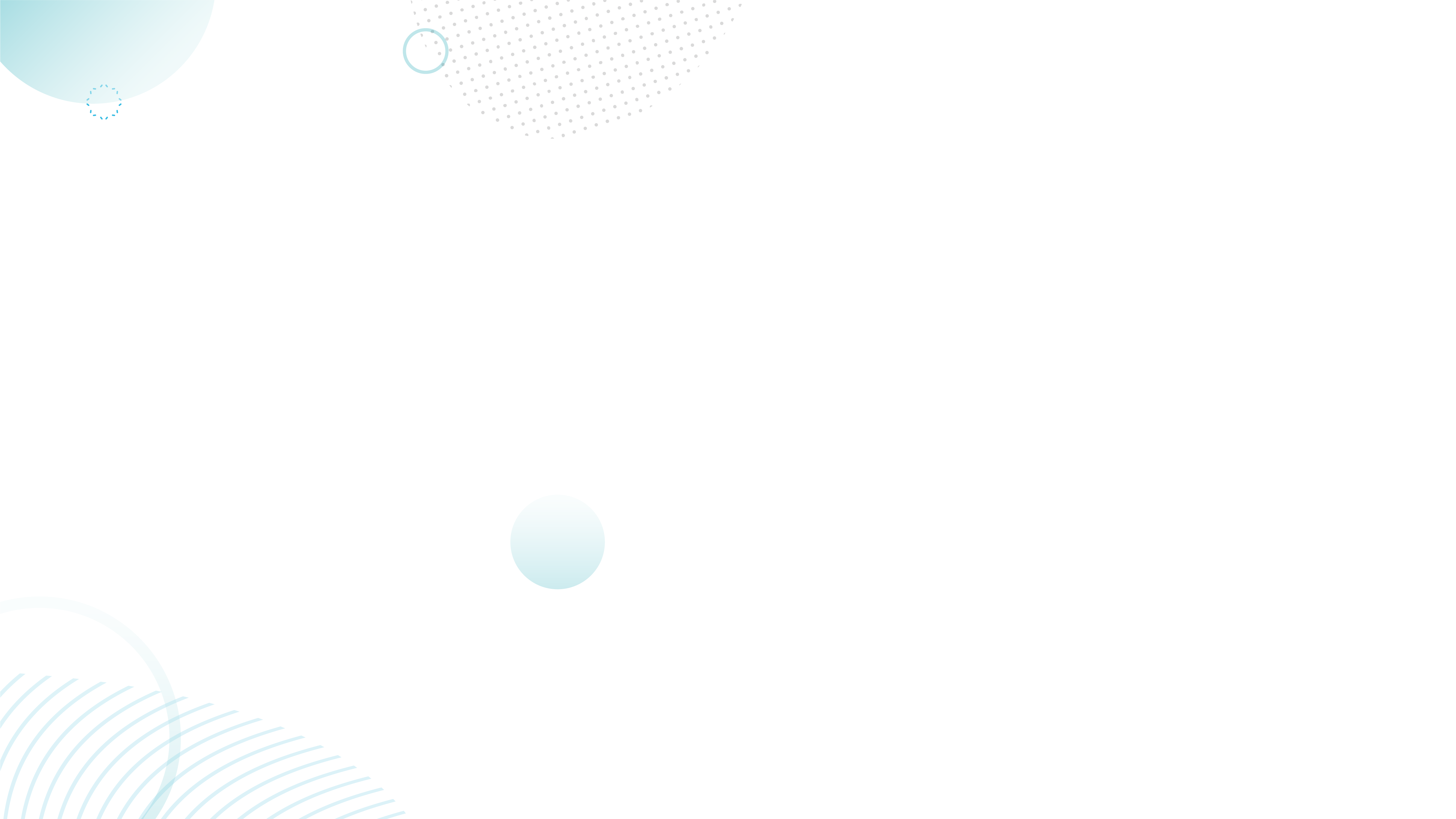 Bull Run Treatment Program
Property Acquisition
Jodie Inman, P.E.
Chief Engineer
Bull Run Filtration Projects
Keeping our water safe and abundant for the next century and beyond
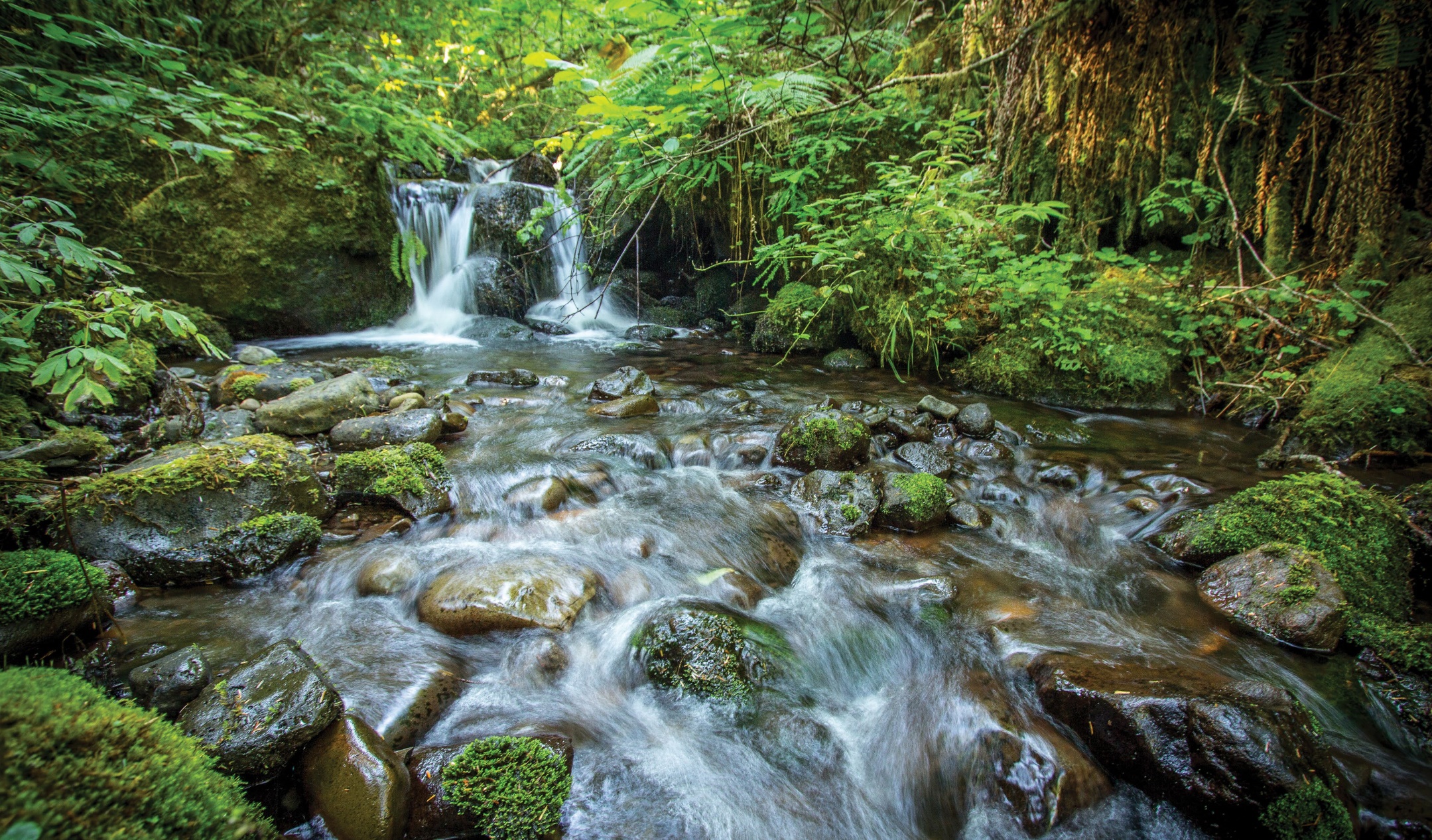 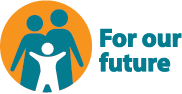 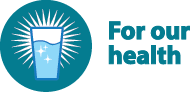 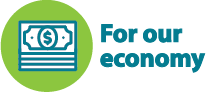 2
[Speaker Notes: The Portland Water Bureau is building a water filtration facility, and new pipelines to help the bureau comply with federal Safe Drinking Water Act regulations and be completed by 2027. City Council chose filtration because of the many benefits it offers to further protect our health, support our economy, and prepare us for the future — keeping our water safe and abundant for generations to come]
Why we’re doing these projects
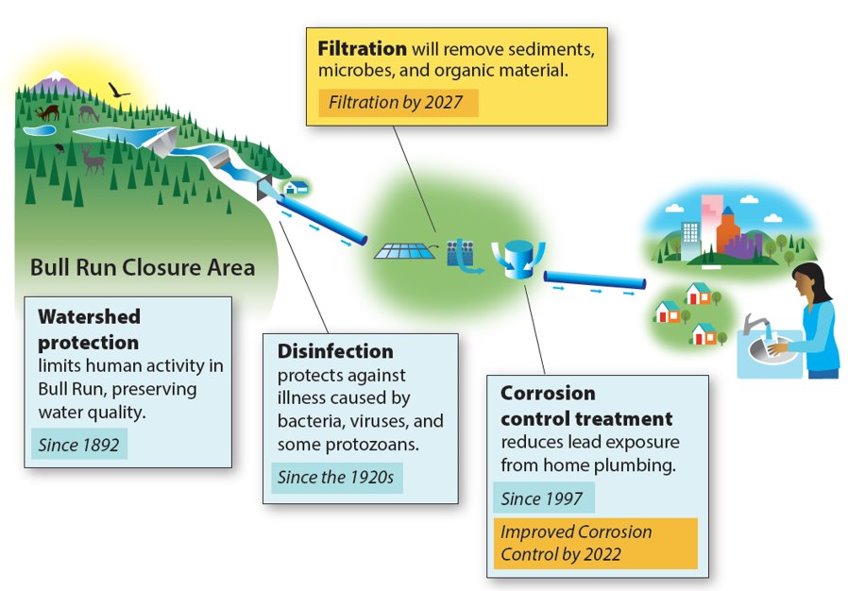 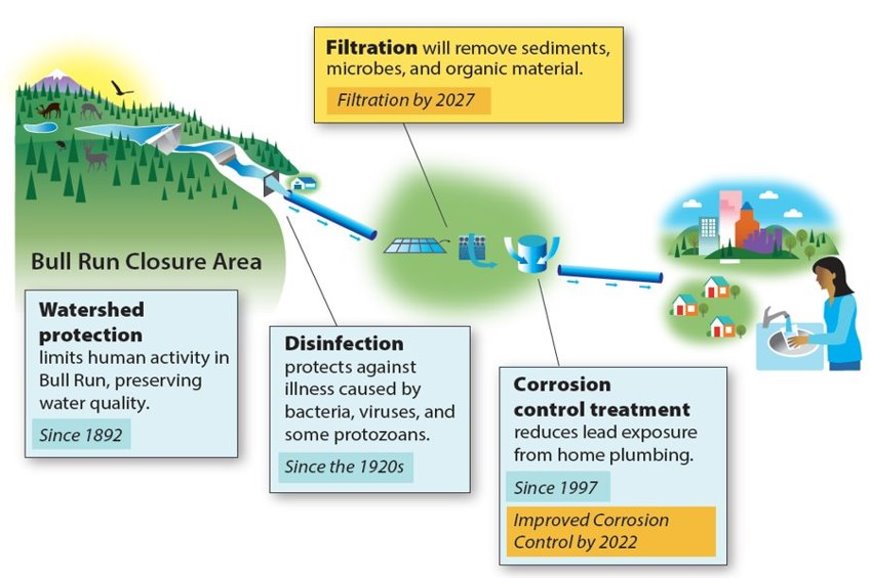 Improvements to our system are required to meet federal drinking water standards.
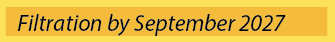 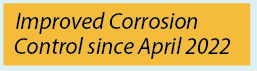 30 Nov 2022
Portland Water Bureau  |  Bull Run Treatment Program
3
Program Status
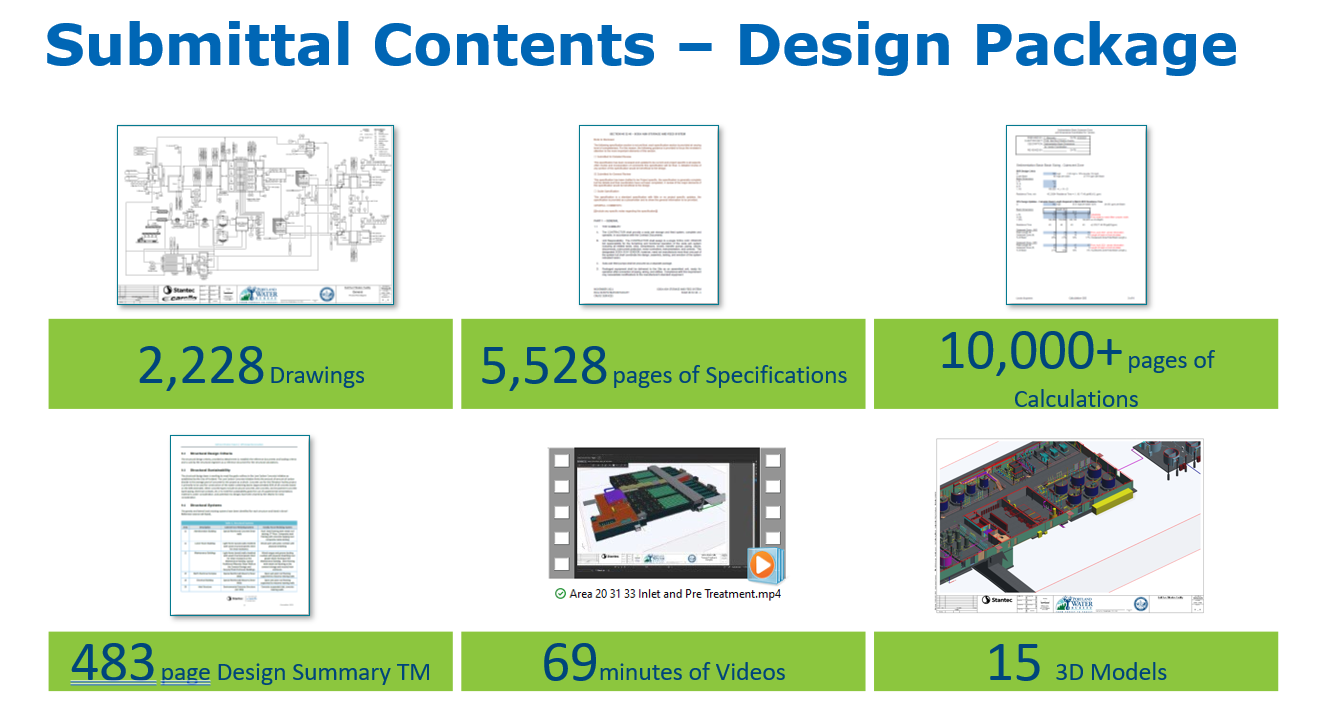 Filtration design submitted to Oregon Health Authority in October to meet our second compliance milestone.
30 Nov 2022
Portland Water Bureau  |  Bull Run Treatment Program
4
Easement Acquisition Guidelines
Prioritized using public rights of way where possible
Where easements are needed:
Minimize the number and size of permanent easements
Use temporary construction easements
Work with property owners to minimize impacts, such as easements over farm roads instead of crops
Restore property to preconstruction conditions
Federal and State acquisition rules will be followed
Property Owner outreach:
Met with each owner multiple times to discuss easement and mitigations
30 Nov 2022
Portland Water Bureau  |  Bull Run Treatment Program
5
Easements
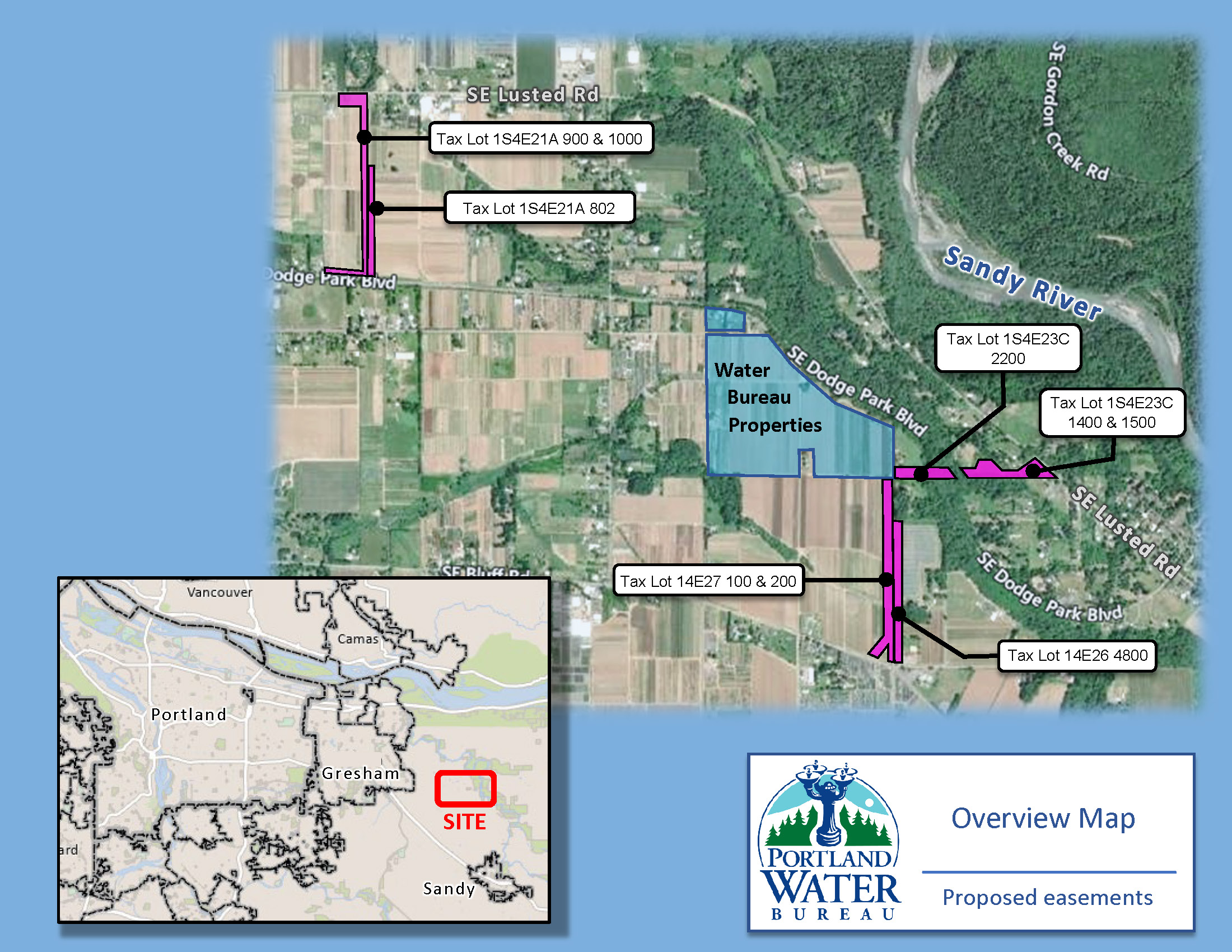 Working with 6 property owners.
9 Permanent Easements, 12.2 Acres
Pipeline
Pipeline Tunnel
Water Facility (Intertie)
Access
8 Temporary Construction Easements, 7.8 Acres
30 Nov 2022
Portland Water Bureau  |  Bull Run Treatment Program
6
Request
Authorize the City of Portland, on behalf of the Portland Water Bureau, to acquire certain permanent and temporary property rights necessary for construction of the Bull Run Filtration Projects through negotiation or the exercise of the City’s eminent domain authority, as needed.
30 Nov 2022
Portland Water Bureau  |  Bull Run Treatment Program
7
[Speaker Notes: Will not put out to bid until all easements and property issues are addressed. 

As needed is the important element.  We are bringing this ordinance to you so that we can start the process of negotiating.]
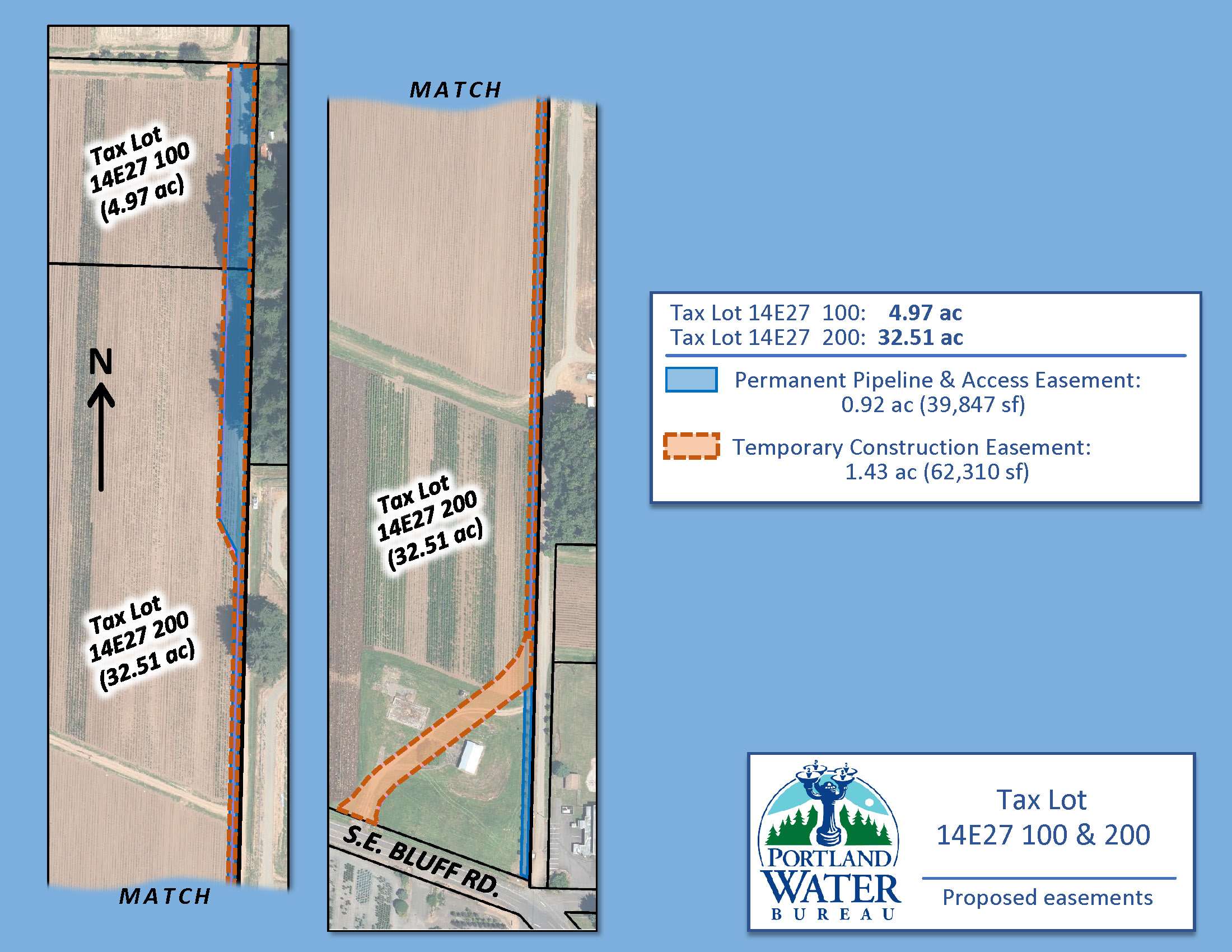 Permanent Pipeline & Access Easement
Emergency access road to Filtration site
Water line to support fire hydrants
Fiber-optic cable

Temporary Construction Easement  (Five Years)
Temporary construction access to Filtration site
Temporary overhead electric power to Filtration site
30 Nov 2022
Portland Water Bureau  |  Bull Run Treatment Program
8
[Speaker Notes: Surface Nursery Property]
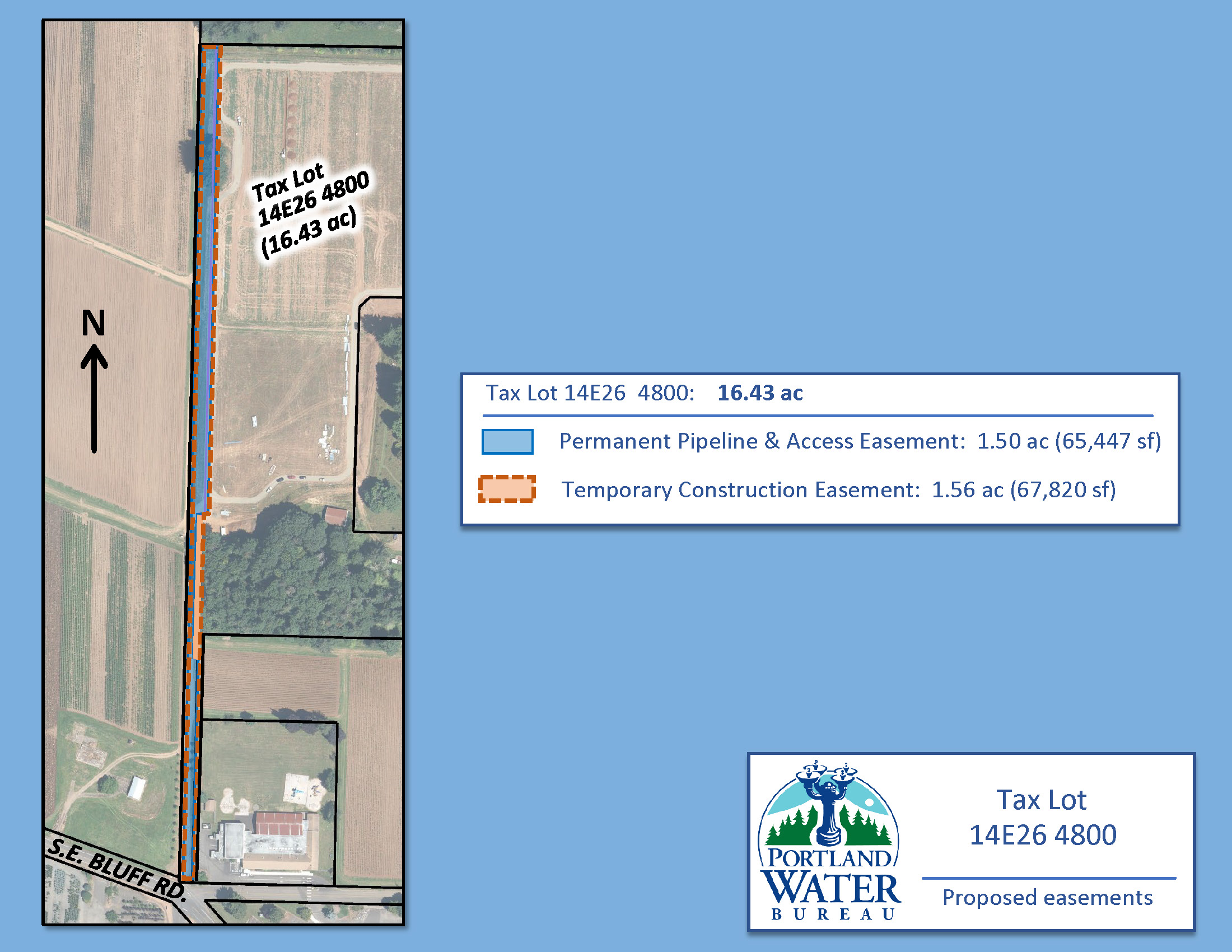 Permanent Pipeline & Access Easement
Emergency access road to Filtration site
Water line to support fire hydrants
Fiber-optic communication line
Appurtenances: including hydrants and vaults

Temporary Construction Easement
(Five Years)
Temporary construction access to Filtration site
Temporary electric over-head power to Filtration site
30 Nov 2022
Portland Water Bureau  |  Bull Run Treatment Program
9
[Speaker Notes: Burkholder Property (Solar facility owner)]
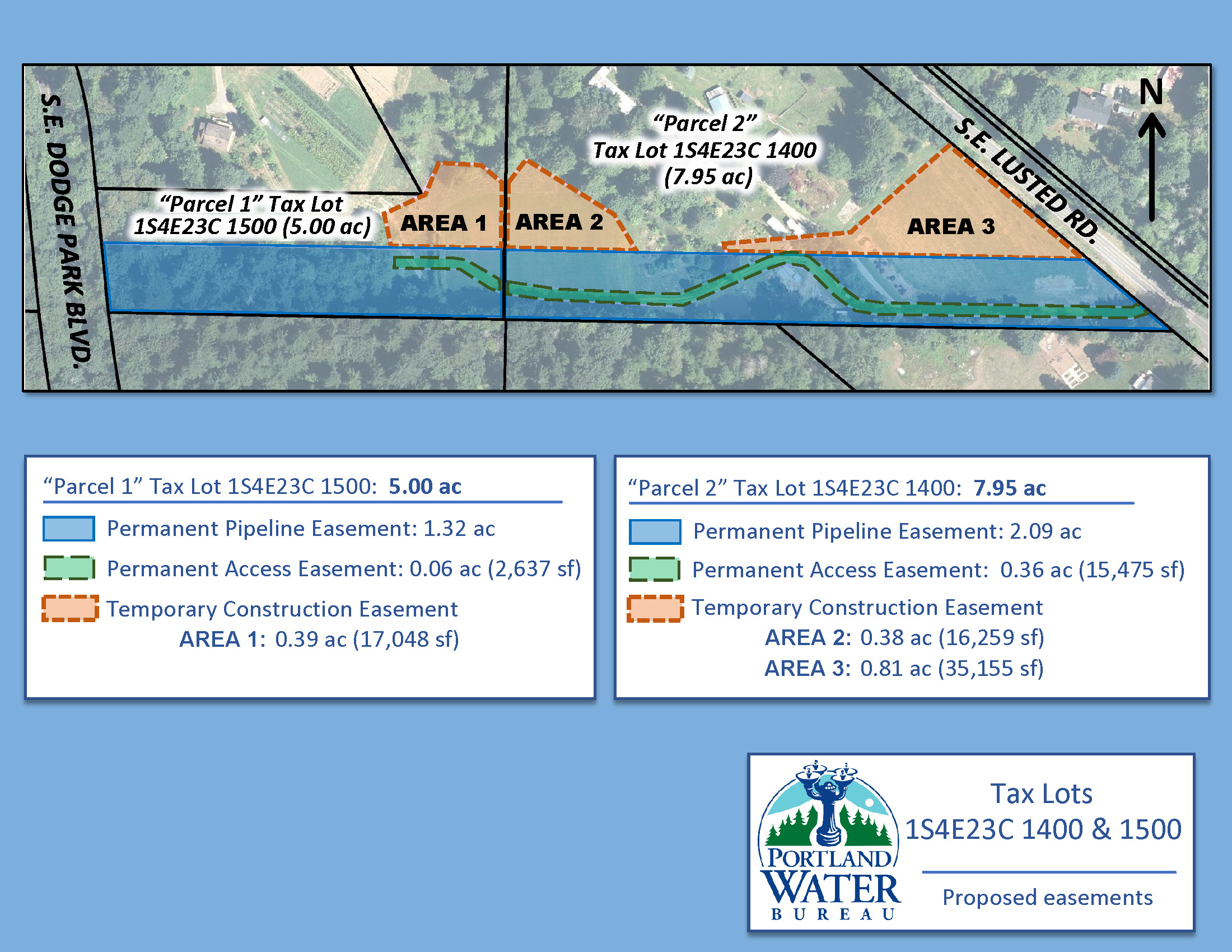 Permanent Pipeline & Access Easement
Water pipelines
Appurtenances: including access vaults, water release valve, air release valve
Fiber-optic communication line
Electric power line and facilities
Access road to appurtenances

Temporary Construction Easement
(Five Years)
Work areas
30 Nov 2022
Portland Water Bureau  |  Bull Run Treatment Program
10
[Speaker Notes: Bissel Properties]
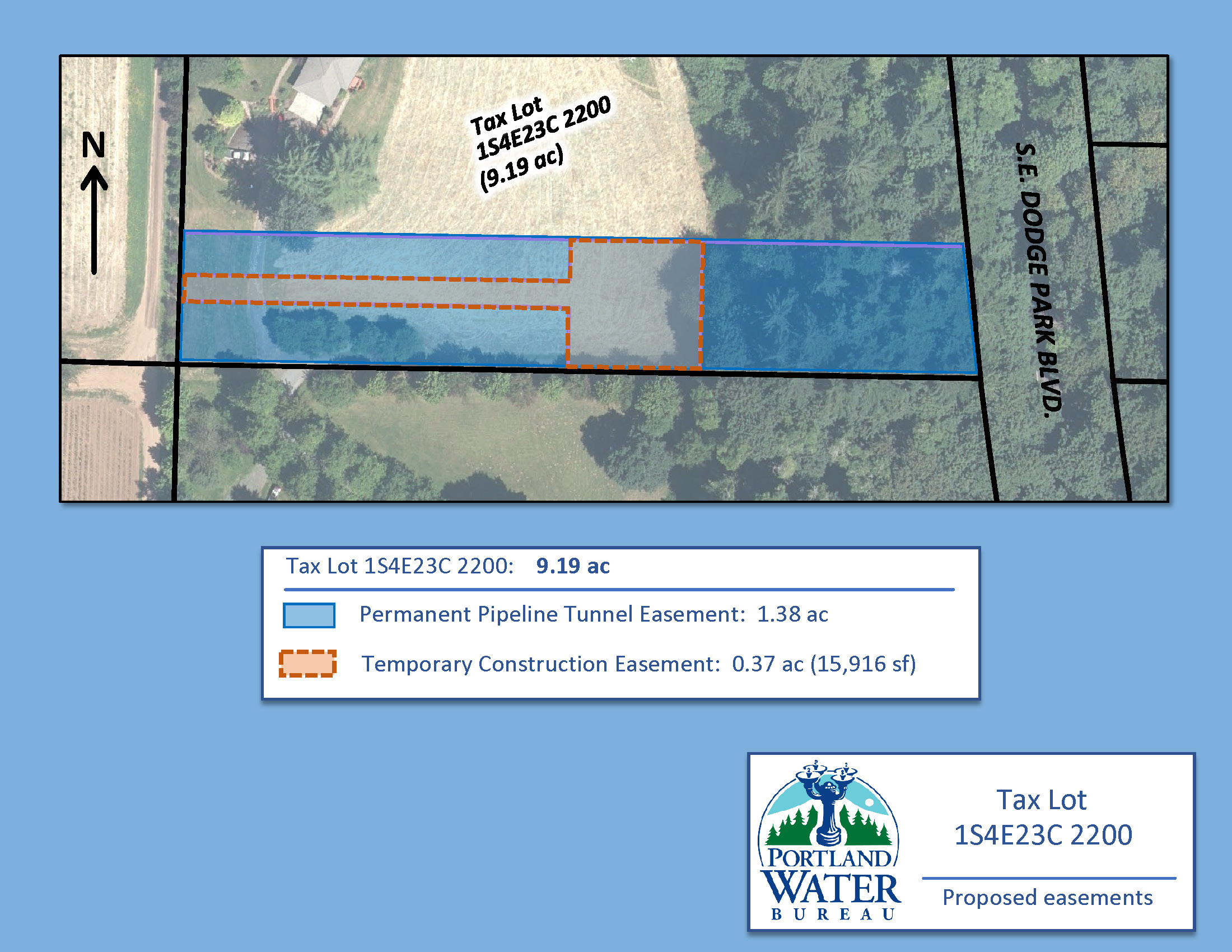 Permanent Pipeline Tunnel Easement
Water pipelines, approx. 150 feet underground

Temporary Construction Easement (Four Years)
Access to piezometer (well monitoring device)
30 Nov 2022
Portland Water Bureau  |  Bull Run Treatment Program
11
[Speaker Notes: Walters’ Property]
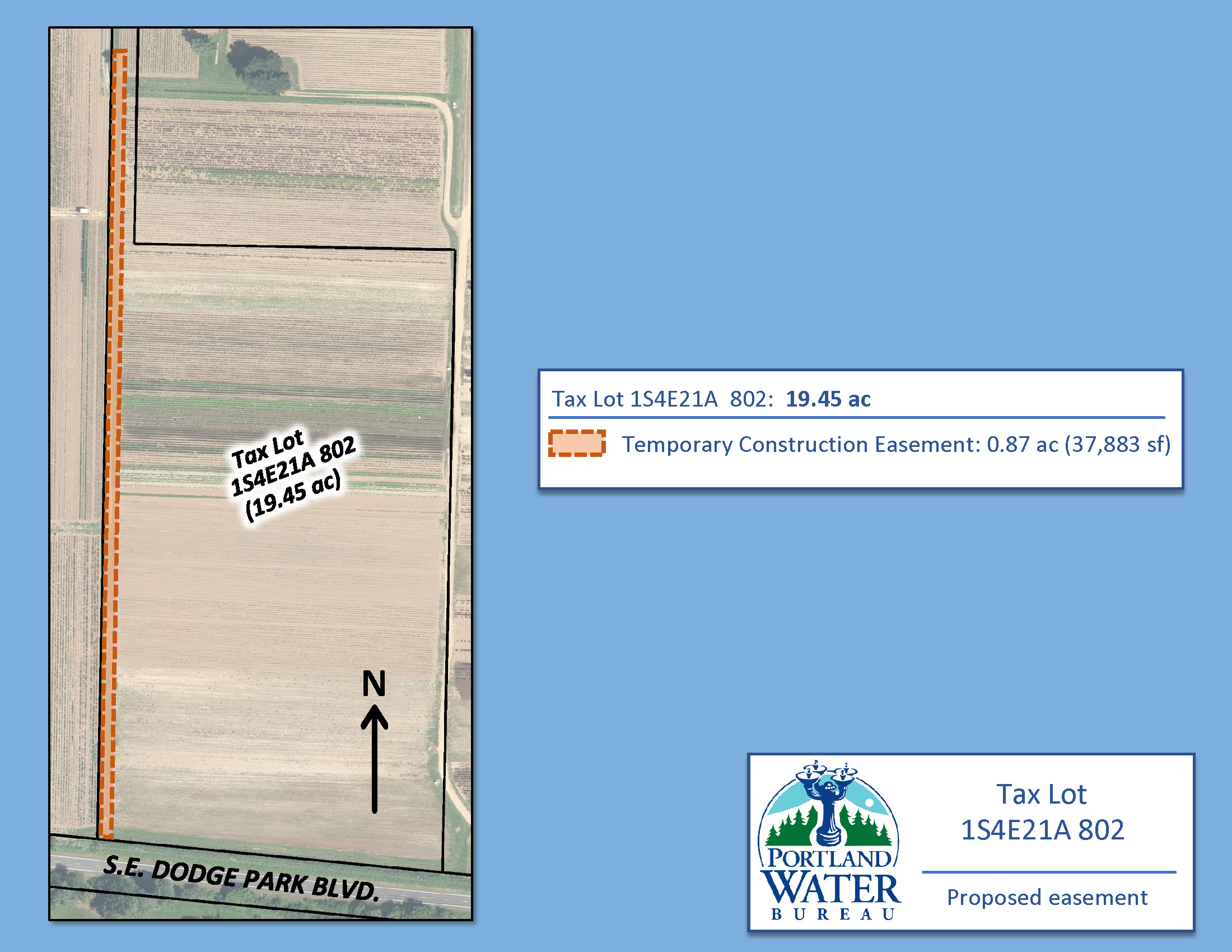 Temporary Construction Easement
(Three Years)
Work area
30 Nov 2022
Portland Water Bureau  |  Bull Run Treatment Program
12
[Speaker Notes: Schoepper Property]
TAX LOT 900
Permanent Facility Easement
Pipeline intertie facility
Small building
Paved parking
Fenced perimeter
Pipelines
Electric power facilities
Fiber-optic facilities

Permanent Pipeline and Access Easement
Pipelines
Appurtenances: including air release valves, water release valves, access vaults
Access road to pipelines and intertie facility

Temporary Construction Easement
(Five Years)
Work area

TAX LOT 1000
Temporary Construction Easement
(Five Years)
Work area
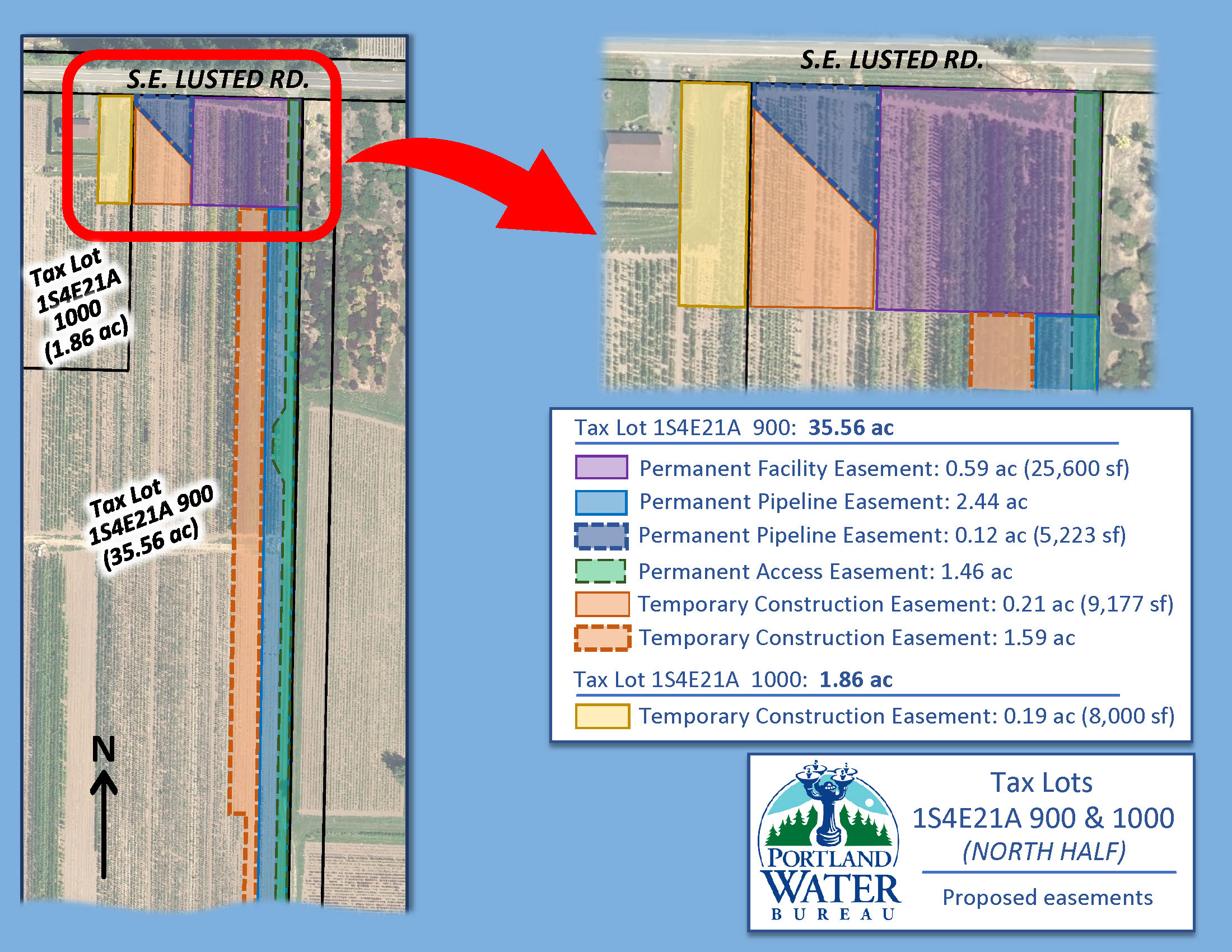 30 Nov 2022
Portland Water Bureau  |  Bull Run Treatment Program
13
[Speaker Notes: Ekstrom Property – North Half]
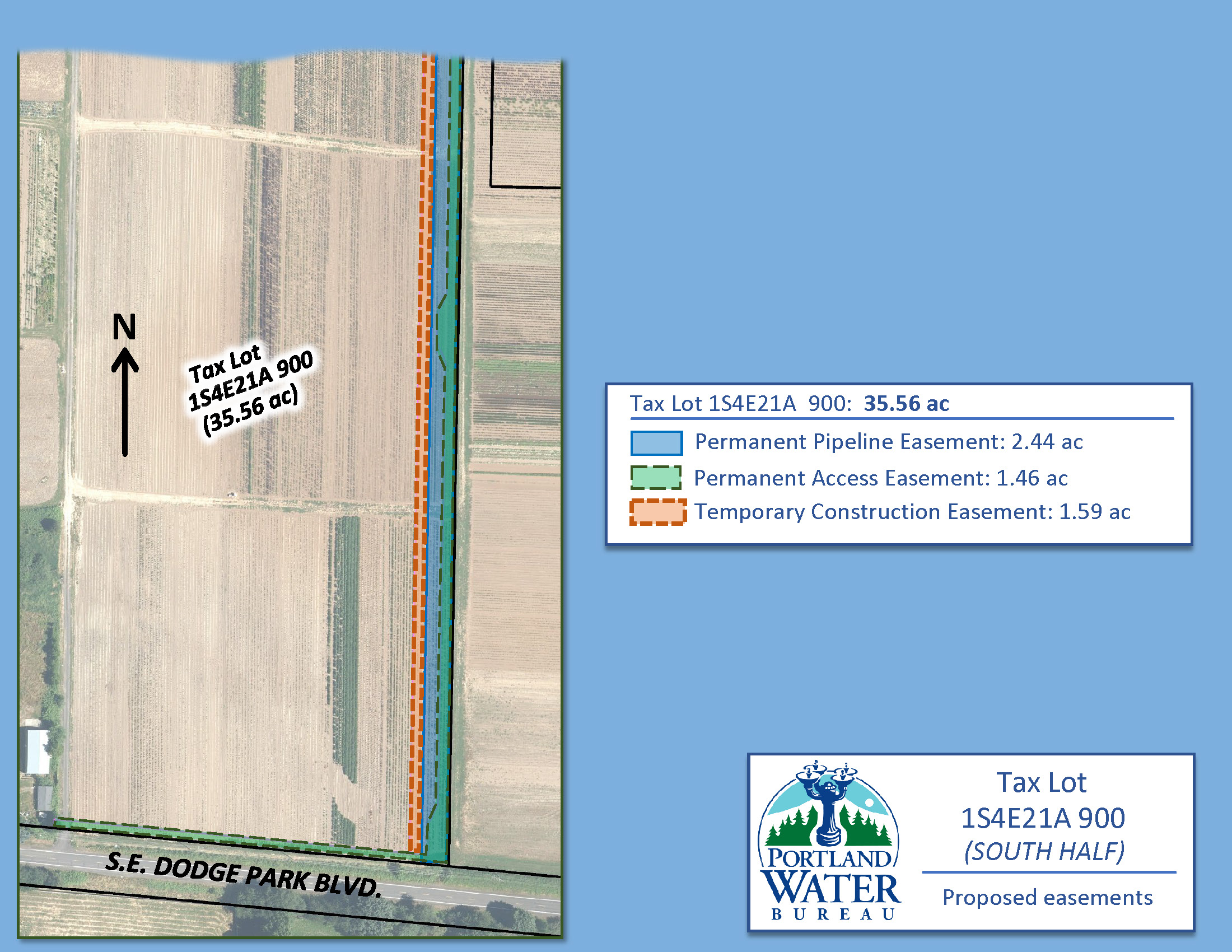 TAX LOT 900
Permanent Pipeline and Access Easement
Pipelines
Appurtenances: including air release valves, water release valves, access vaults
Access road to pipelines and intertie facility

Temporary Construction Easement
(Five Years)
Work area
30 Nov 2022
Portland Water Bureau  |  Bull Run Treatment Program
14
[Speaker Notes: Ekstrom Property – South Half]
Questions?
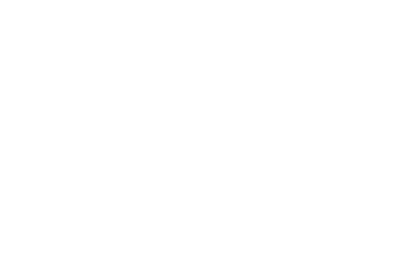 Bonita Oswald
503 823-6039
Portland.gov/water/bullruntreatment/filtration/
PortlandWater
PortlandWaterBureau
PortlandWaterBureau
E-News: eepurl.com/gcWEjj
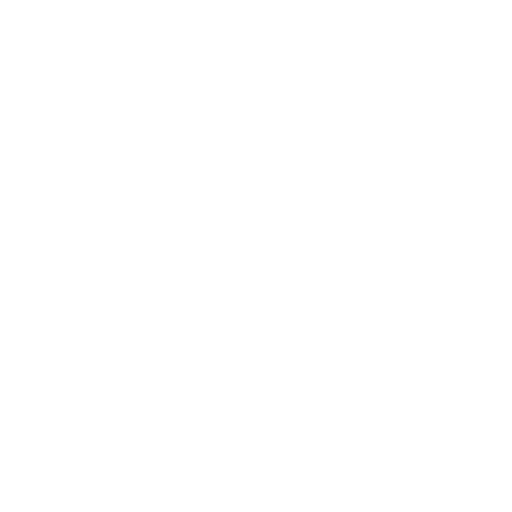 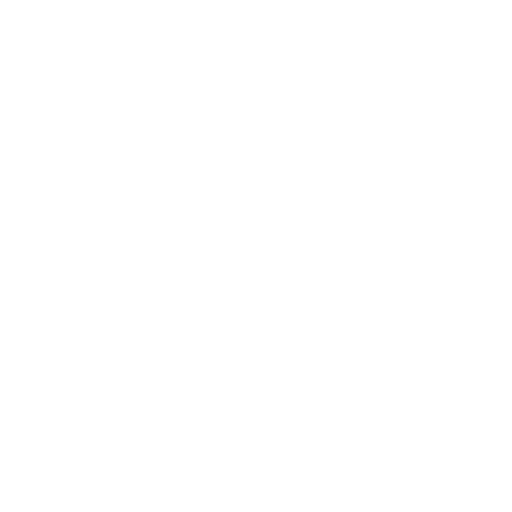 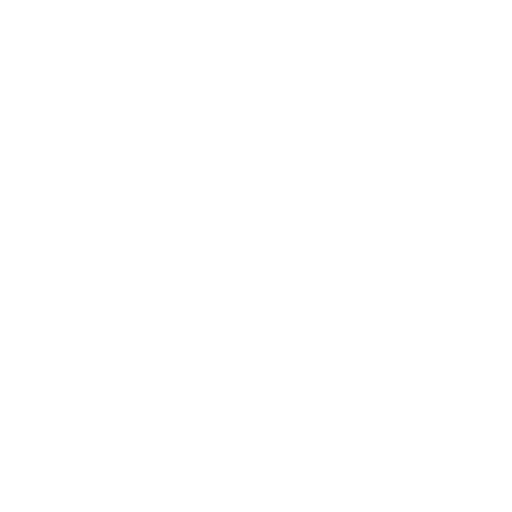 30 Nov 2022
Portland Water Bureau  |  Bull Run Treatment Program
15
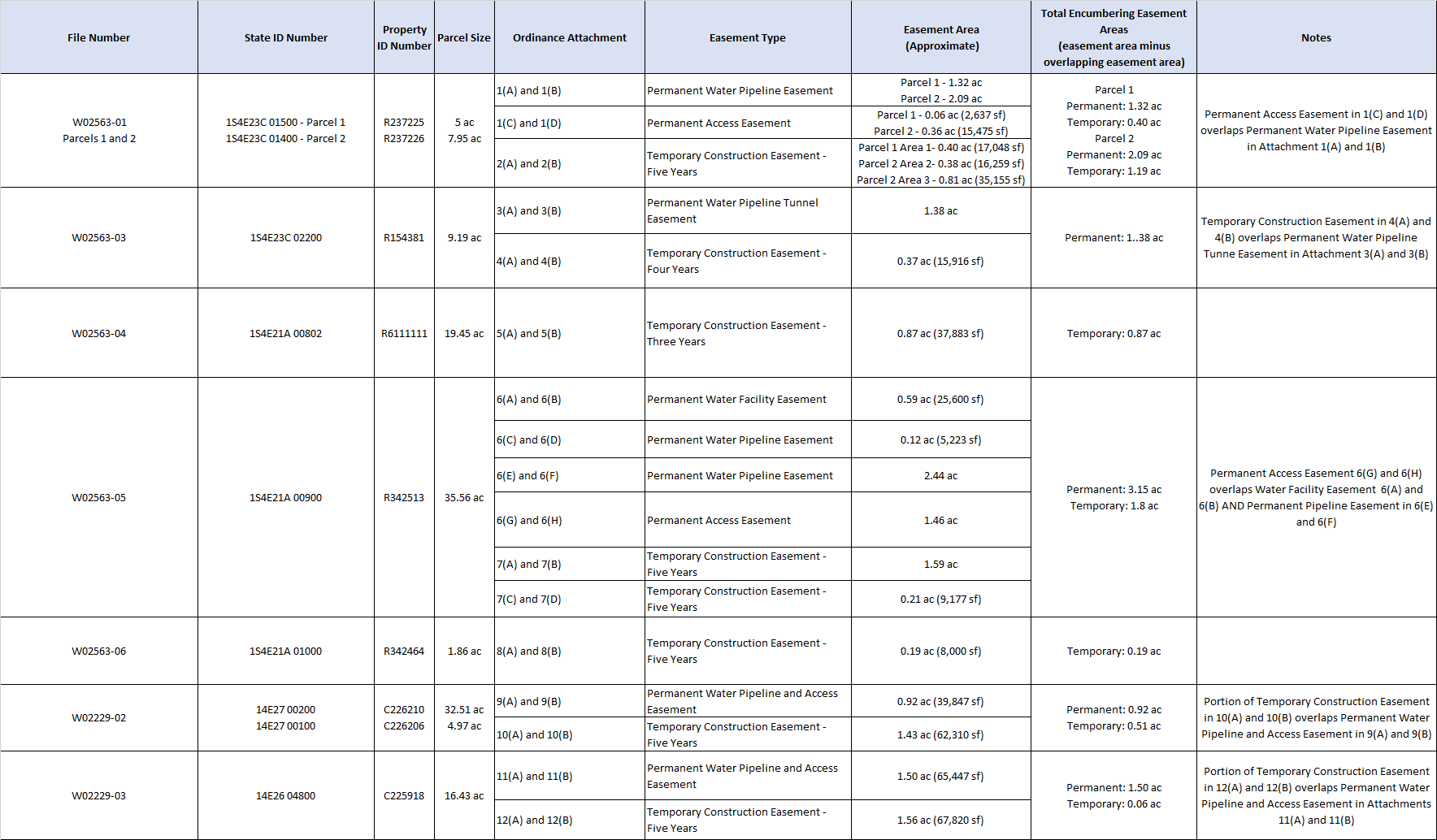 30 Nov 2022
Portland Water Bureau  |  Bull Run Treatment Program
16
[Speaker Notes: Ekstrom Property – South Half]